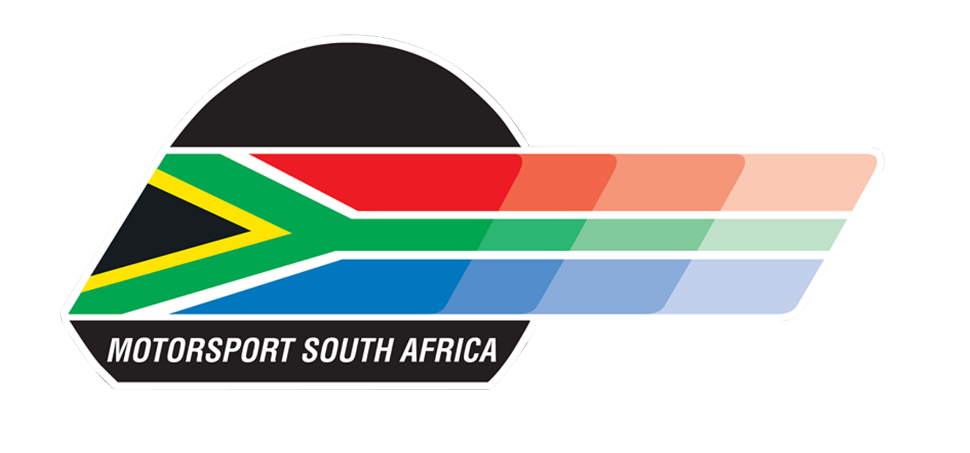 MOTORSPORT SOUTH AFRICA
COMPANY INFORMATION AND STRUCTURES
ORGANISATIONAL STRUCTURE – MSA AUTHORITY
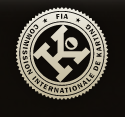 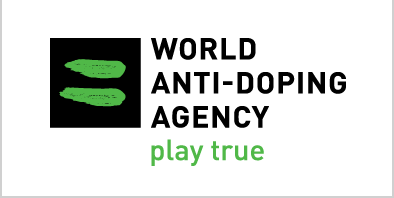 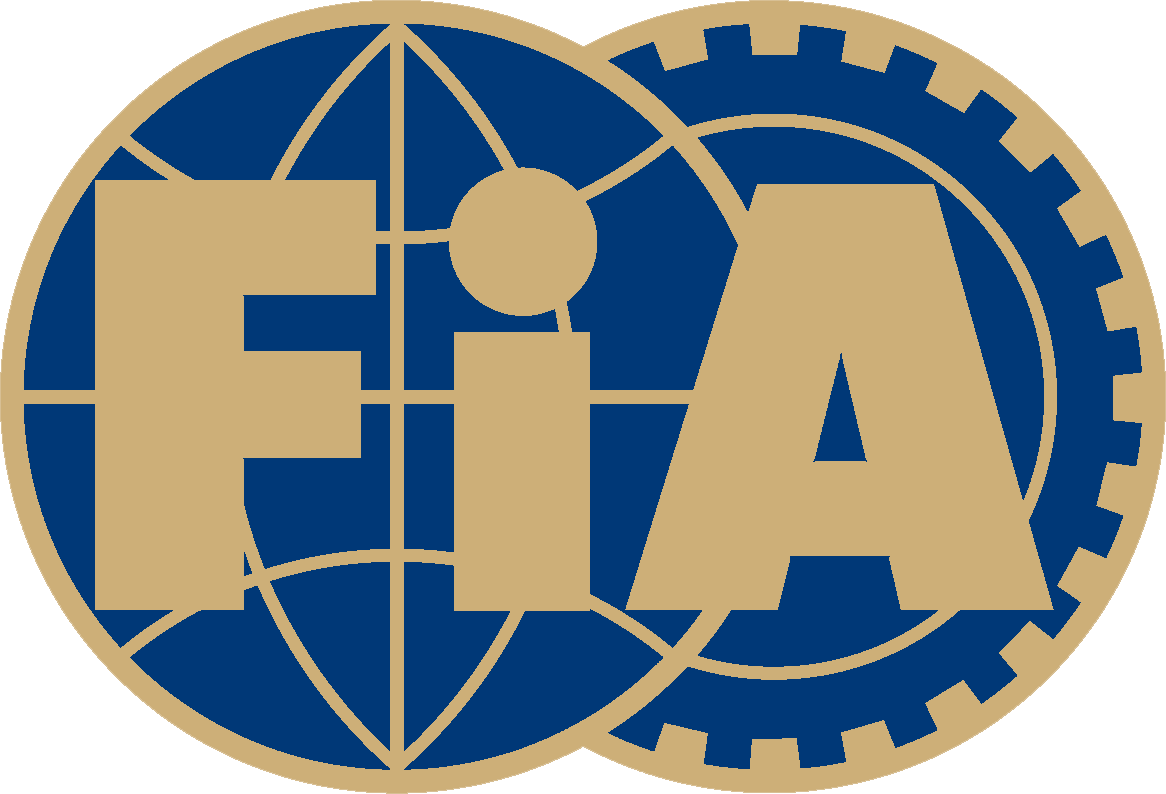 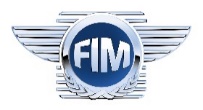 FIA
FEDERATION INTERNATIONALE 
DE I’ AUTOMOBILE
WADA
WORLD ANTI DOPING AGENCY
FIM
FEDERATION INTERNATIONALE DE MOTOCYCLISME
CIK
COMMISSION INTERNATIONALE
 DE KARTING
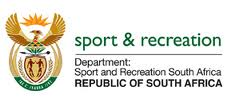 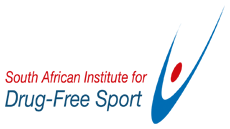 SPORT AND RECREATION SOUTH AFRICA (SRSA)
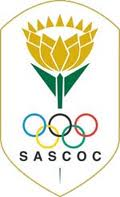 SOUTH AFRICAN INSTITUTE FOR DRUG FREE SPORT (SAIDS)
SOUTH AFRICAN SPORTS CONFEDERATION AND OLYMPIC COMMITTEE (SASCOC)
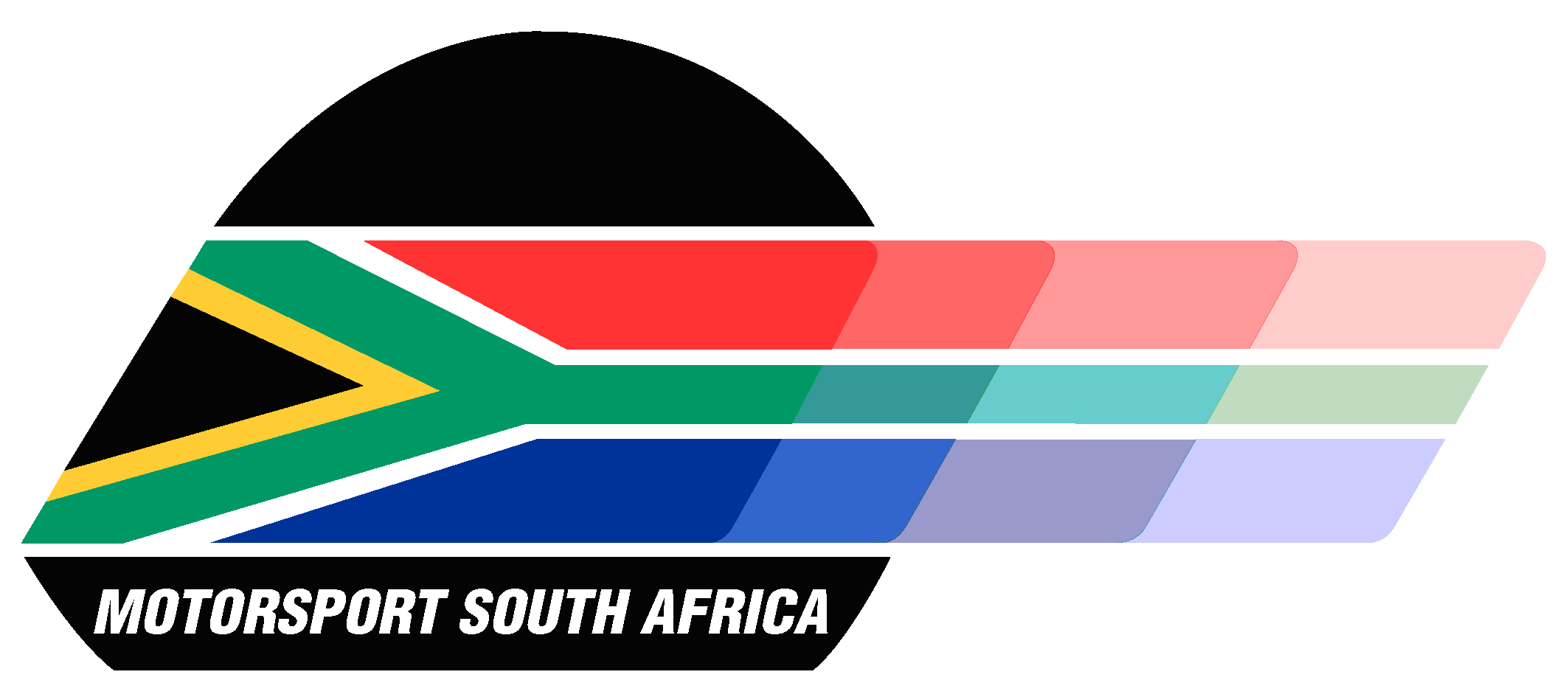 MOTORSPORT SOUTH AFRICA
MSA STRUCTURE
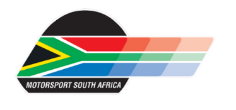 BOARD OF DIRECTORS
MOTORSPORT EXECUTIVE COMMITTEE (MEC)
NATIONAL COURT OF APPEAL (NCA)
CHIEF EXECUTIVE OFFICER
MANAGEMENT COMMITTEE (MANCOM)
COMMISSIONS
WORKING GROUPS
REGIONAL COMMITTEES
CLUB AND ASSOCIATIONS
COMPETITORS
MSA INTERNAL STRUCTURES
BOARD OF DIRECTORS
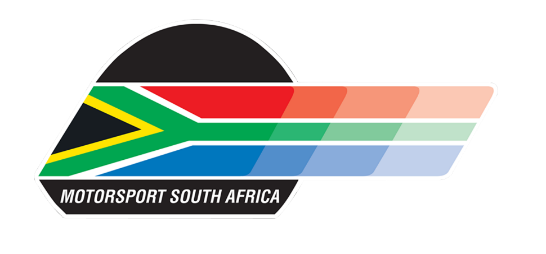 CHIEF EXECUTIVE OFFICER
PERSONAL ASSISTANT
MANAGEMENT COMMITTEE
OPERATIONS MANAGER
SPORTING SERVICES MANAGER
Public Relations and Communications Coordinator 
Medical and Insurance Coordinator 
Customer Services
Development
Accountant
Sport Coordinators
MSA FUNCTIONS
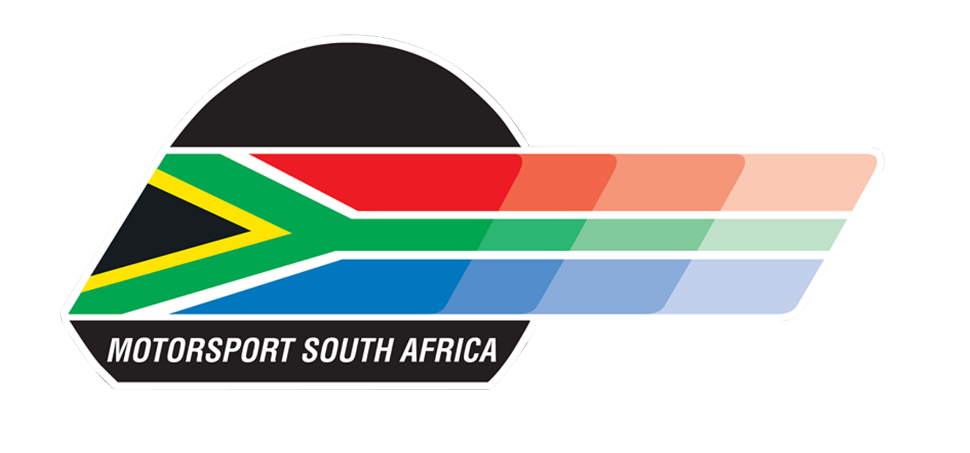 Issues / Publishes:
Competitor Licences
Official Licences
National and Regional Circulars
Quarterly Bulletins
Media Releases
Court Findings
Informative and updated website
Formulates, Compiles /  Distributes:
Sporting Policy
Technical Rules and Regulations
Annual Motorsport Calendar
National and Regional Championships Scoring
Ensures:
Conformity of South African motorsport regulations with FIA, CIK and FIM International Sporting Codes
Conformity and compliance with WADA Anti-Doping Regulations
Compliance with Ministry of Sport and SASCOC laws, statutes and requirements
Qualification of licensed officials
Safety of competitors, officials and spectators at all events
Attendance of qualified medical personnel at events
Transparent and clean administration of the sport and all financial matters 
Transformation within motorsport – both from a competitor as well as official/administration viewpoint
Awareness and protection of environment
Negotiates and Arranges:
Competitor and Official Insurance at unbeatable premiums for best cover
Public Liability Insurance (claims by third parties) 
Democratic and fair Courts to deal with Protests, Appeals and Enquiries to ensure effective, fair and equal treatment for all competitors, officials, organisers and sponsors
The awarding of National Colours to all competitors who meet the requirements of Sport & Recreation S.A. and SASCOC
Promotes:
The interests of South African motorsport
Equality in motorsport
Controls:
Commercial Rights for all categories of motorsport 
Awarding of South African and Regional Championship titles
Implements:
Special projects whenever deemed necessary
Development programmes on behalf of Sport & Recreation and National Lottery Board
MSA COMMISSIONS AND WORKING GROUPS
Commissions represent associations, clubs and competitors regarding the sporting affairs of the various categories:
SPORTING COMMISSIONS:

Car Circuit Racing Commission
Circuit Motorcycle Commission
Historic Commission
Karting Commission
Non Circuit Motorcycle Commission (Incl. MX  & Quads)
Cross Country Commission
Rally Commission
Drag Racing Commission
Oval Commission
SPECIALIST PANELS:

Environmental Panel
Medical Panel
Women in Motorsport Panel
National Marshals Working WG
National Safety WG
Circuit Owners WG
Regional Scrutineers WG
MSA REGIONAL MOTORSPORT  COMMITTEES
6 Regional Committees ensure the efficient administration of motorsport at regional level
Border Regional Motorsport Committee
Eastern Province Regional Motorsport Committee
Free State/Northern Cape Regional Motorsport Committee
Kwazulu Natal Regional Motorsport Committee
Northern Regions Regional Motorsport Committee

Western Cape Regional Motorsport Committee